Drying- General Introduction and Drying Curve
Dr. Garima Joshi
Assistant Professor 
Pharmacy Dept, MLSU, Udaipur
Pharm Engineering III Sem
Definition
Drying is the process of removal of small
amount of liquid(water/volatile liq./moisture)
by application of heat to obtain dry solid or
solid product.
 In general drying process involves to
operations; 1) Heat transfer 2) Mass transfer
Drying and Evaporation are relatively same
term but are distinguish in terms of removal
of water. Here are some differences between
drying and evaporation;
Difference between Drying  and Evaporation
Drying
Evaporation
1. In drying processes, the main
operation usually carried out
on solid materials, e.g.
powders, or products
2. Drying in most of the cases
means the removal of relatively
small amounts of water from
solids.
3. Drying involves the removal of
water at temperatures below its
boiling point.
4. In drying , water is usually
removed by circulating air over
the material in order to carry
away the water vapour
In evaporation processes, the mainoperation usually carried out on liquid materials, e.g. solution, orProducts
Evaporation include the removal of large amounts of water from solutions.
Evaporation involves the removal of water by boiling a solution.
While in evaporation , water is removed from the material as pure water vapour mixed with other gases
Application/ need of drying
Preservation of drug products
 Preparation of bulk drugs
 Improved handling
Improved characteristics
Reduction in transport cost
Purification of crystalline products
Prevention of corrosion
For Preservation of drugs
Drying is necessary in
order to avoid
deterioration. A few
examples are…
• blood products,
tissues undergo
microbial growth
• effervescent tablets,
synthetic & semi
synthetic drugs
undergo chemical
decomposition.
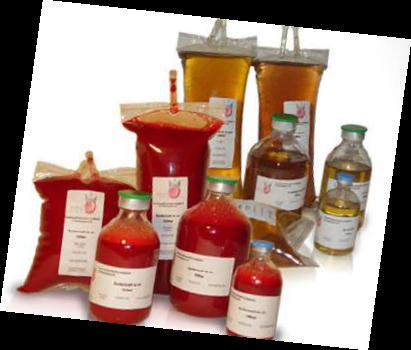 For preparation and improvement of characteristics of bulk drugs
Drying is the final stage of processing .
• Eg: dried aluminium hydroxide
• spray dried lactose
• powdered extracts
Improved characteristics:
 Drying produces materials of spherical shape,
uniform size, free flowing & enhanced solubility.
1.Granules are dried to improve the fluidity &
compression characteristics. These are essential
for production of tablets and capsules.
2.Viscous & sticky materials are not free flowing,
Drying modifies these characteristics.
Improved handling of material
Removal of moisture makes the material light
in weight and reduces bulk.
 Thus cost of transportation will be less &
storage will be efficient.
If moisture is present, size reduction of drugs
is difficult.
Drying reduces the moisture content.
Factors affecting rate of drying
Particle size
 Nature of material
Nature of moisture (bound/unbound)
Surface area
 Initial and final moisture content
Thickness of material bed
 Temperature
Amount of moisture
Nature of product
Theory of Drying
In a wet solid mass water may be present in
two forms;
 1) Bound water:
Bound water is the minimum water held by
the material that exerts an equilibrium vapour
pressure less than the pure water at the same
temperature.
2) Unbound water:
It is the amount of water held by the
material that exerts an equilibrium vapour
pressure equal to that of pure water at the
same temperature.
Unbound water exists largely in the voids of solid thus in non- hygroscopic material all the liquid is unbound water.
Theory of drying can be discussed under two
headings
A) Equilibrium relationships
B) Rate relationships

Equilibrium relationships: Air of constant humidity and temperature is passed over wet material after long exposure equilibrium is reached.
Equilibrium moisture content (EMC): It is amount of water which exerts vapour pressure equal to the vapour pressure of atmosphere surrounding it.
Based on the conditions of temperature and
humidity solid will either lose or absorb the
moisture;
1) When air is continuously passed over the
solid containing moisture more than EMC
then solid lose water till the EMC is reached.
This phenomenon is known as Desorption.

2) When air is continuously passed over the
solid containing moisture less than EMC then
solid absorb water till EMC is reached. This
phenomenon is known as Sorption.

Moisture in solid>EMC=desorption (lose water)
Moisture in solid<EMC=sorption (gain water
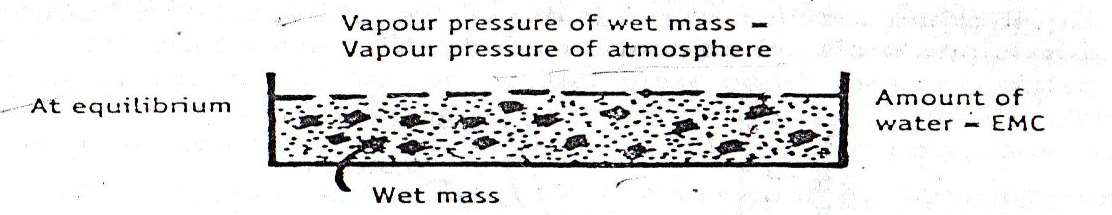 Free moisture content
Free moisture content (FMC): It is the amount
of water that is free to evaporate from solid.
FMC =Total water content – EMC

B) Rate relationships:
Rate relationship is observed by considering a
simple model which mimic the conditions of a
dryer. In this model wet slab of solid is
considered and hot humid air is passed over
it. The change in weight is determined by
weighing the slab at different time interval
and following calculations are made
Drying Curve
Drying Curve
Drying Curve
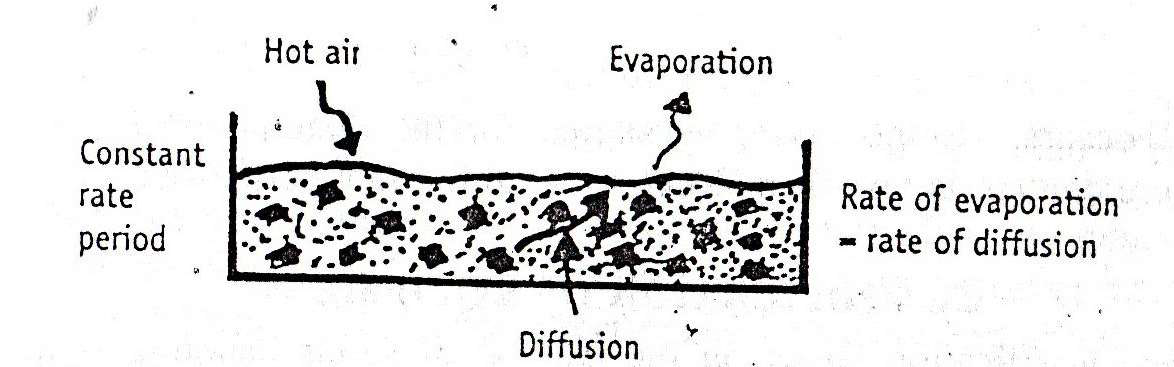 Drying Curve
Drying Curve
Drying Curve
The curves may have different shapes for different levels of
moisture.If the drying is carried above the level of CMC, only constant rate period occurs.